ПРОЕКТ ДЛЯ СТАРШИХ ДОШКОЛЬНИКОВ
Летние развлечения


Выполнила: Богданович Т. И.
цель ЦЕЛЬ: Развитие познавательных способностей детей через знакомство со знаменательными датами летаЦель : Знакомство детей со знаменательными датами лета
ЗАДАЧИ:1.Познакомить детей со знаменательными датами лета, их историей образования.2. Развивать любознательность, наблюдательность, творчество, коммуникативные навыки.3. Воспитывать эмоциональную отзывчивость, патриотизм.4. Обогащать детско-родительские отношения опытом совместной деятельности.
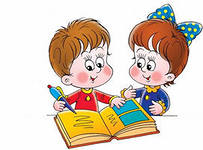 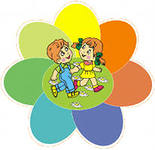 Подготовительный этап:-изучение литературы и методических разработок по данной теме:-подбор бесед, художественных произведений, иллюстраций, занятий, развлечений по теме;-составление плана работы на летний период по данной теме;
ИЮНЬ1июня -Международный день защиты детей. 5июня-Всемирный день охраны окружающей среды6июня-Пушкинский день России.9 июня- Международный день друзей.10 июня- День рождения киностудии "Союзмультфильм".12 июня -День принятия Декларации о государственном суверенитете Российской  Федерации16 июня- День медицинского работника21 июня- Лита.22 июня- День памяти и скорби23 июня - Международный олимпийский день. 25июня -День Изобретателя и рационализатора.
ИЮЛЬ2июля- Международный день спортивного журналиста3июля- День ГИБДД.8июля - День Петра и Февронии20 июля- Международный день шахмат.28 июля- День Военно-Морского Флота.
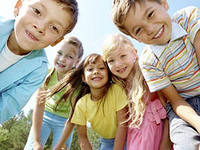 АВГУСТ2августа - День воздушно-десантных войск  4 августа- День железнодорожника 10 августа- День физкультурника  11августа- День строителя 13 августа- Международный день левшей 22 августа- День Государственного флага Российской Федерации 25 августа- День шахтера27 августа- День Российского кинематографа
Практические результаты:1.Создание папки «Праздники летом»(беседы и консультации в родительский уголок).2. Создание творческих работ, альбома, совместно с родителями «Вот такое наше лето».